Obesity
By: maria hadaddin , leen habash , natalie awwad
https://youtu.be/9MxloSNj-h4
What is obesity ?
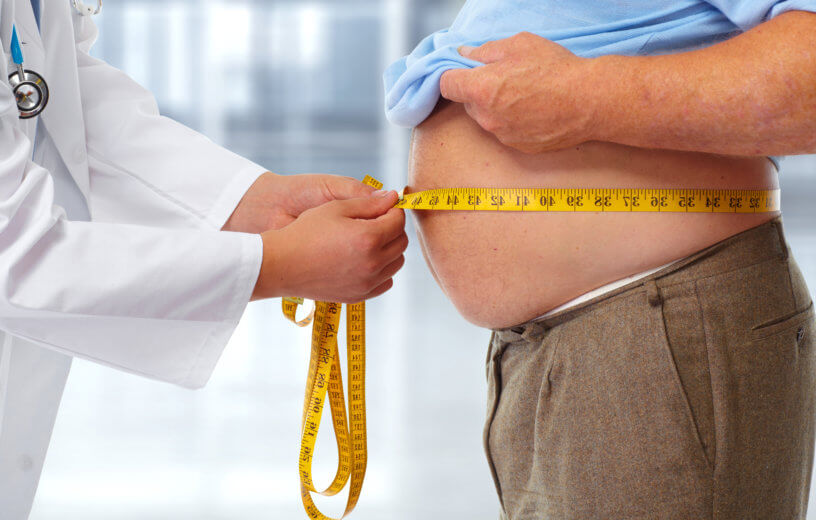 What are the health effects of obesity?
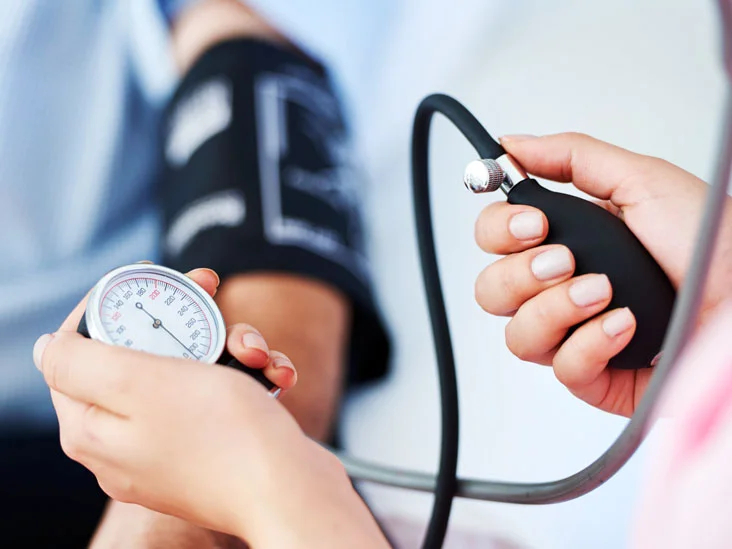 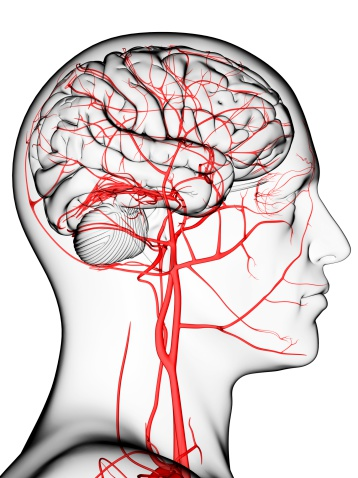 What causes obesity & overweight?
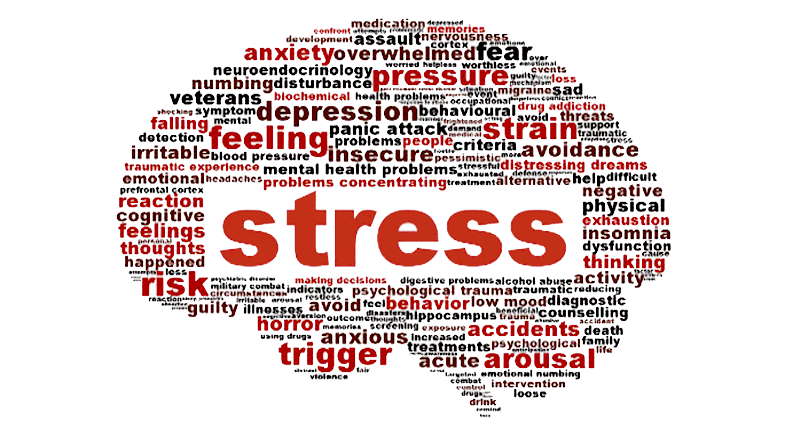 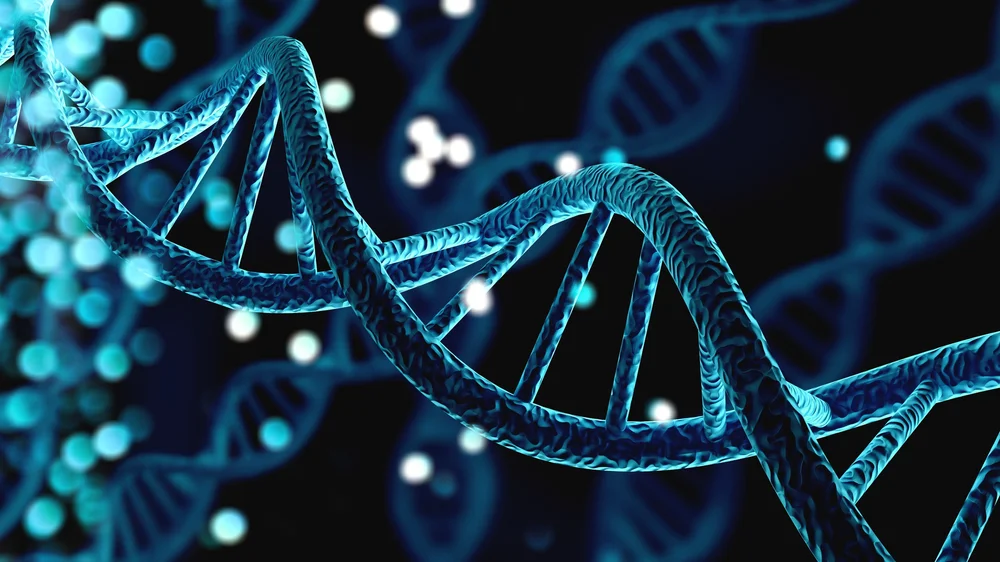 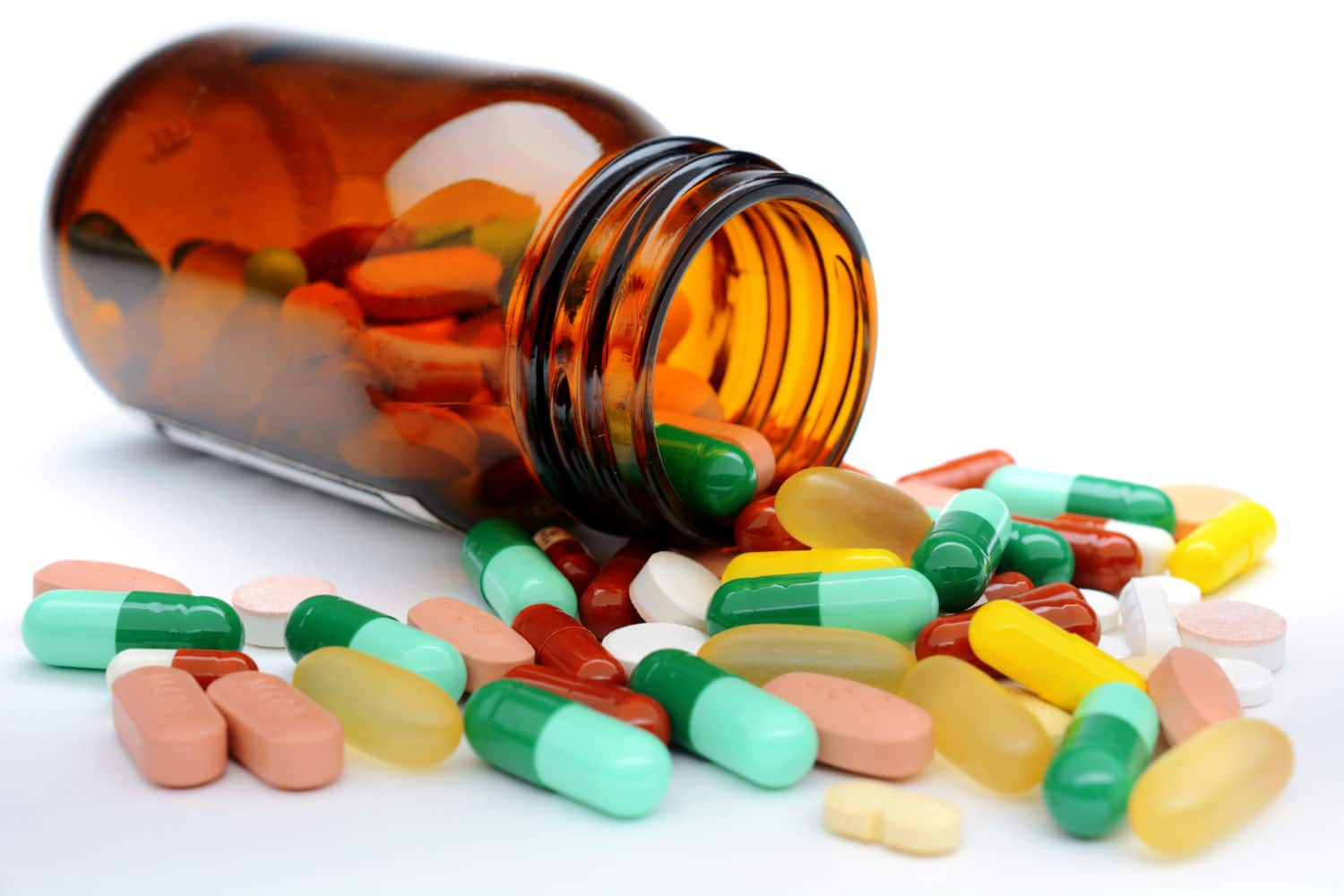 What are the consequences?
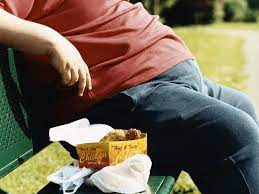 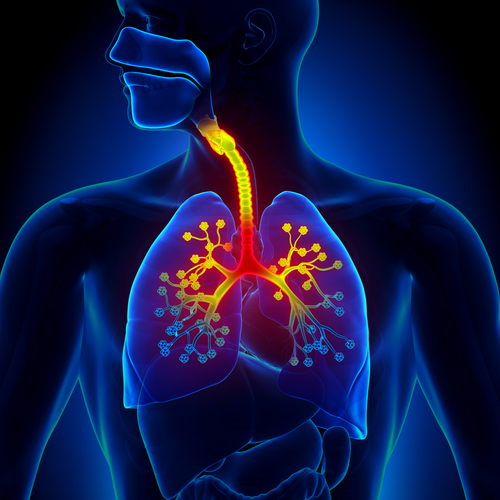 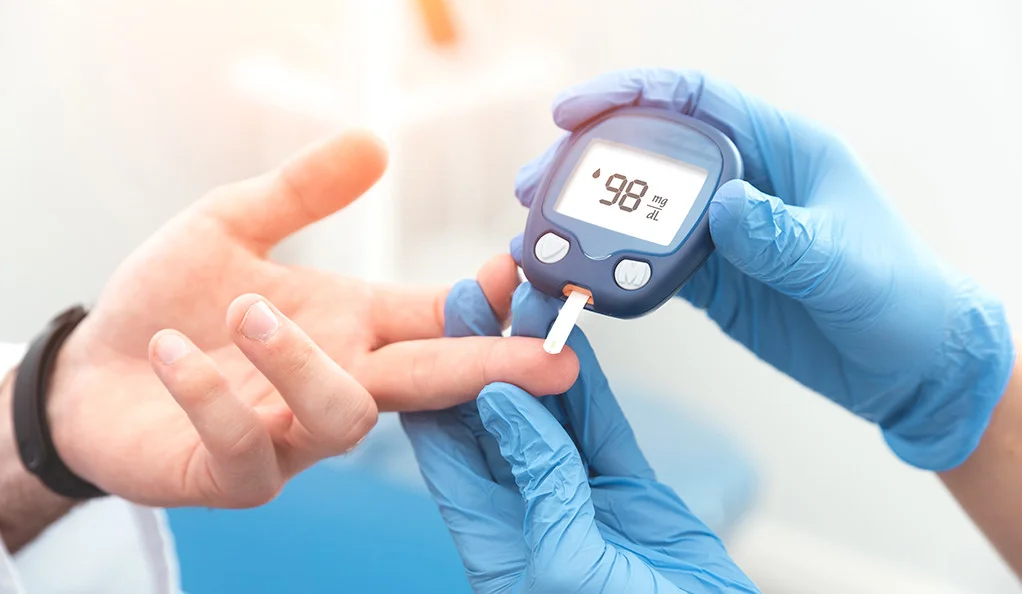 What are the solutions for obesity?
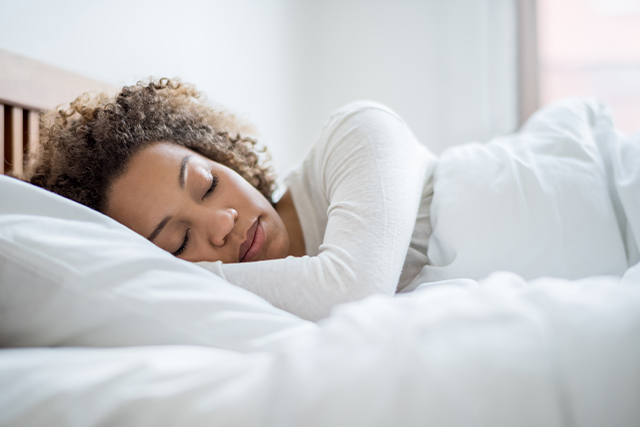 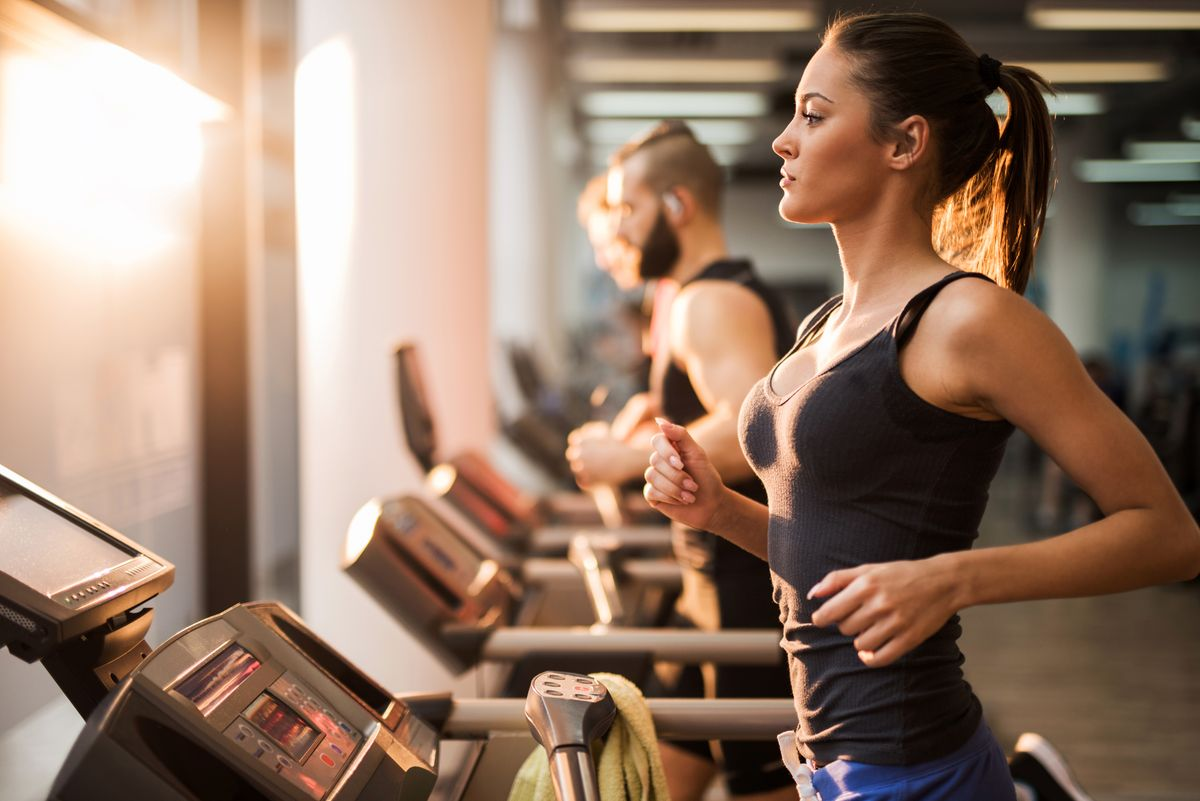